Economic and Culture Revival
By: Reid Dauster, Nellie Maitland, Blake Coleman, Gabriella Sauvage
The plow
Collar harness
Using a horse instead of an ox
3-Field System of Planting
Lead to an increase in agricultural productivity
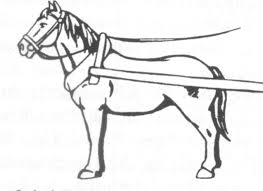 Medieval towns
Located by water ways and well traveled roads
Stone walls and narrow winding streets

This resulted in very little sanitation and disease and the Black Plague.
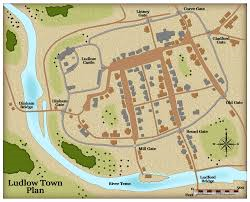 The Black Plague
Justinian had the plague from 541-542
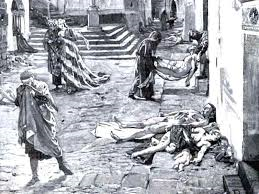 Money Economy
Replaced the Barter System
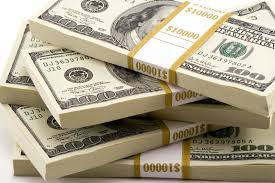 The Guild
Purpose was to maintain a monopoly of the local market for its members
Burgess: People who made money from 	developing the Money Economy 

Merchants: Bankers and Artisans
Schooling
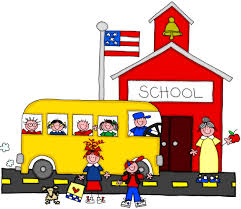 Taught…
Law and Medicine
Liberal arts
Theology
Latin Classics
Roman Law
Islamic Scholarship on Science
Scholasticism
Emphasized reason and faith in the interpretation of Christian doctrine
Vernacular Literature
People spoke the language of their everyday speech instead of latin
The New Gothic Cathedral
Higher Ceilings
Flying Buttresses
Stained Glass Windows
Pointed Arches
More Open Interior
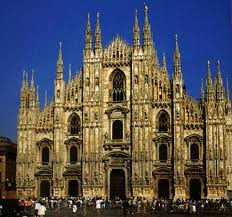 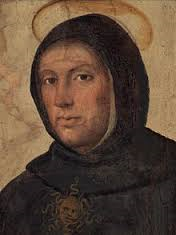 Thomas Aquinas
1225-1274
Born in Roccasecca, Italy
Most influential work is the Summa Theologica
Philosopher and a Theologian
Authority in the Catholic Church
Prolific Writer
Died at the Cistercian Monastery of Fossanoba
Dante Alighieri
An Italian poet and philosopher
Best known for his epic poem the Divine Comedy 
Born May 21, 1265 in Florence, Italy
Died September 13, 1320 in Ravenna, Italy
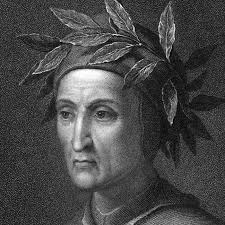 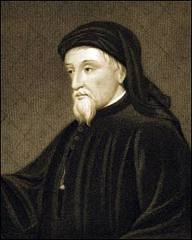 Geoffrey Chaucer
Born circa 1340 in London, Italy
1357 became a public servant to Countes Elizabeth of Ulster, 
was a servant to the British court throughout his life time
Died October 25, 1400 in London, England
The first to be buried West Minister Abbey Poets Corner
Citation
"Medieval Maps." TimeRef. N.p., n.d. Web. 04 	Mar. 2014.